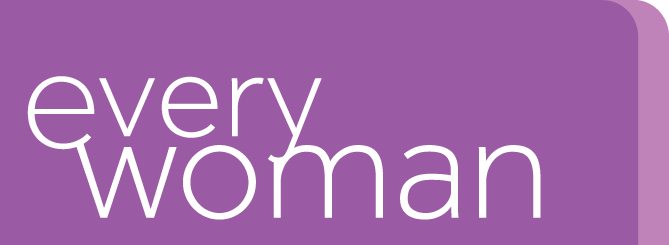 Seizing Opportunities in Tech 
Practical advice from Facebook’s engineering lead
Director of Training

Kate Farrow

kate@everywoman.com
Dialing in
You will not need a microphone
To use headphones:
click ‘Call Using Computer’
To dial in and listen via phone: 
CLICK ‘Phone Call’ 
and follow the instructions on screen
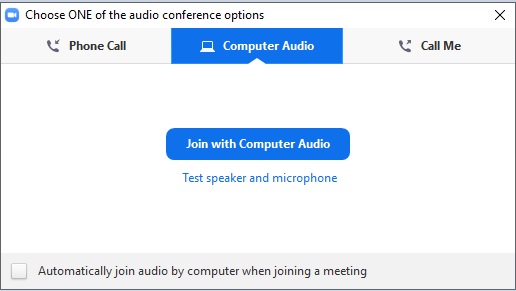 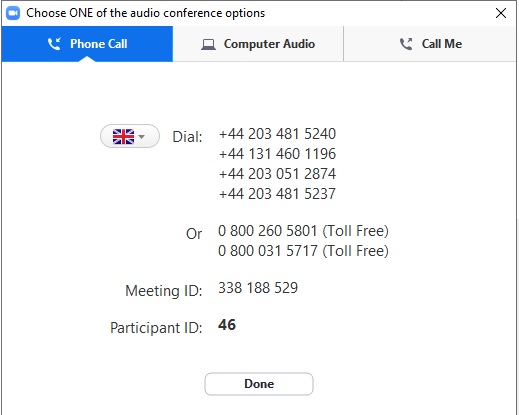 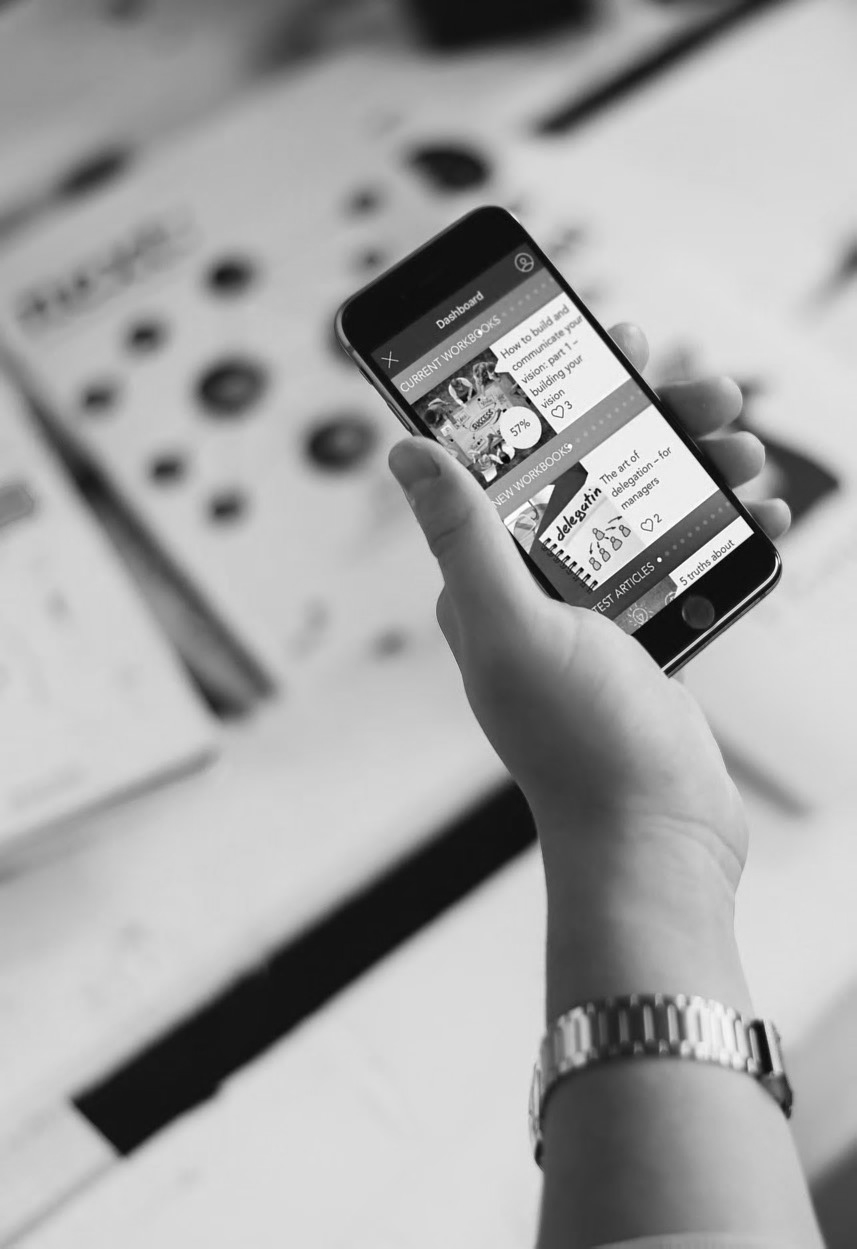 Questions
Send a question on the webinar
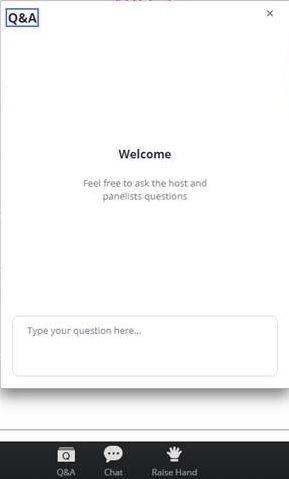 Lila Papadoperaki

Engineering Manager, Facebook
A winding path
Project description and requirements
Open heart and open mind

Curiosity

Love thyself
Initial iterations
Teaching
Coding
Focus on users
Focus on process
Focus on team
Insights
Roadblocks
Milestones
Stakeholder impact
User impact
Empower

Role model

Community
Retrospective
Work on your own terms

Optimize for learning

Be the impostor
Questions?
2020 everywoman in Tech Forum
the future of tech leadership

everywoman.com/facebook
Thank you